ALLER…
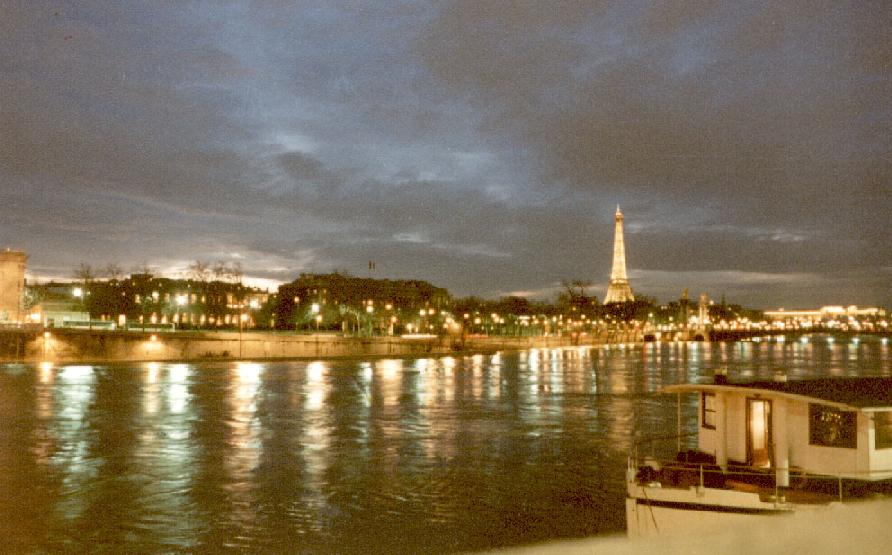 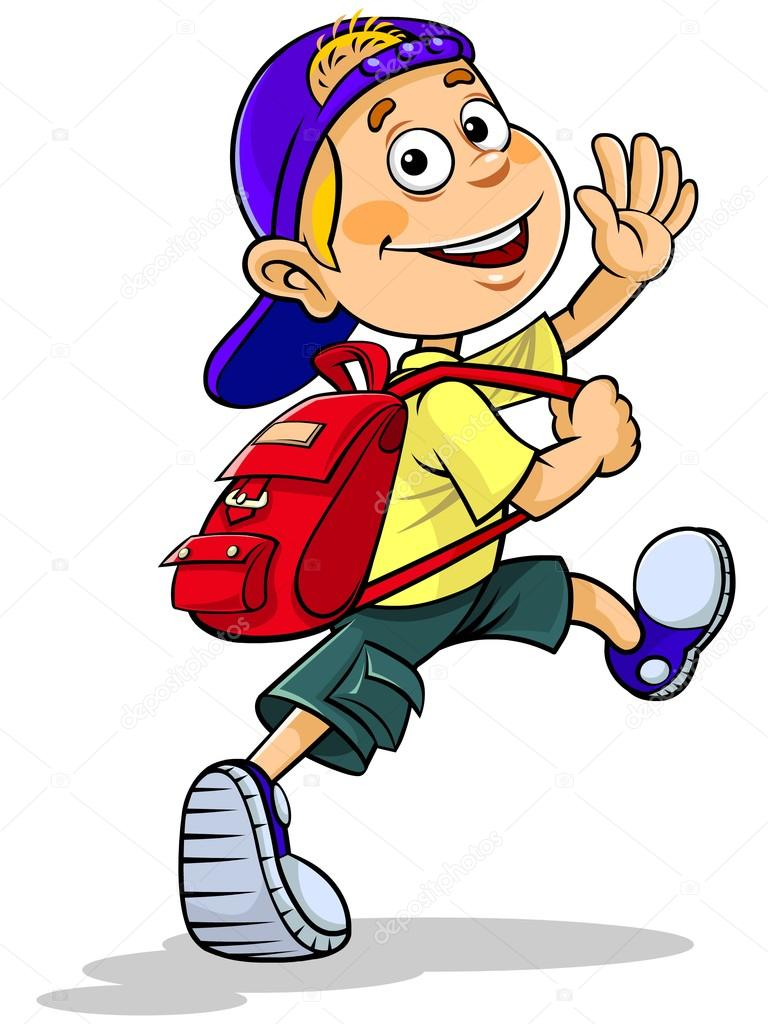 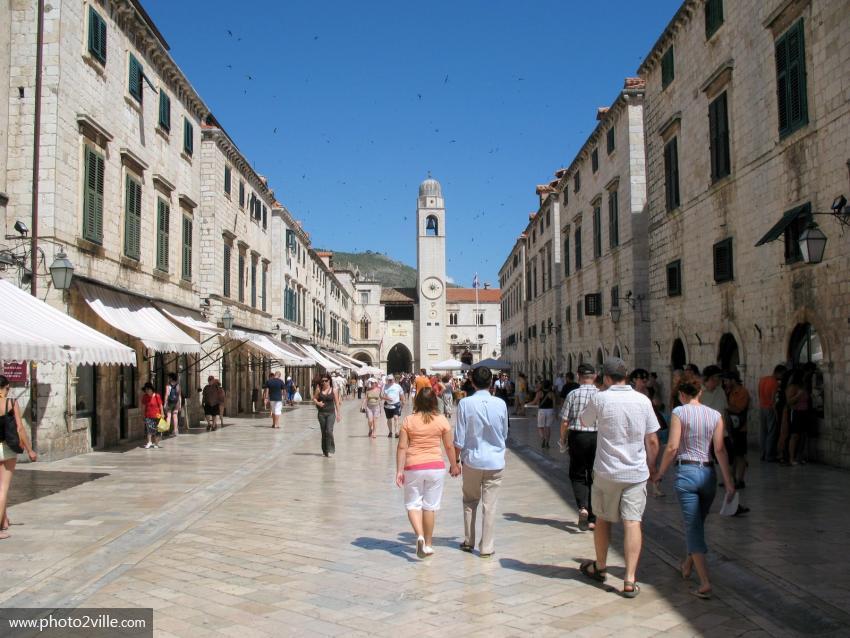 Je vais au marché
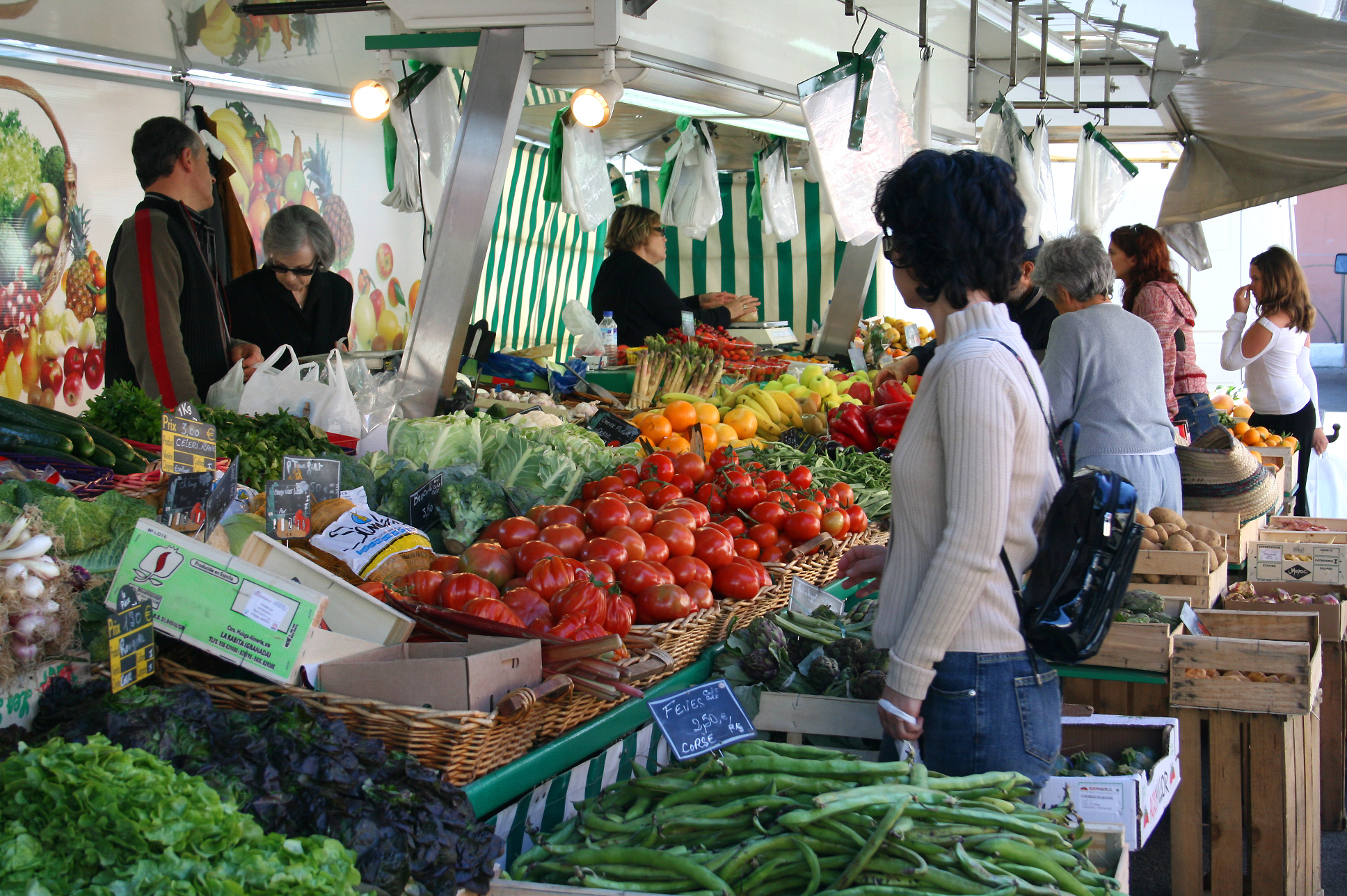 Tu vas au supermarché
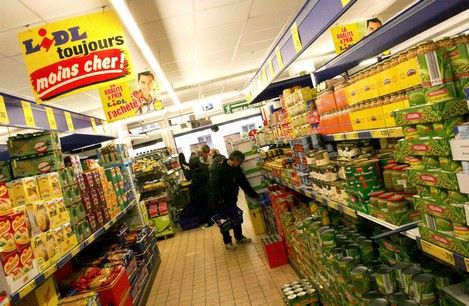 Il / elle va à la banque
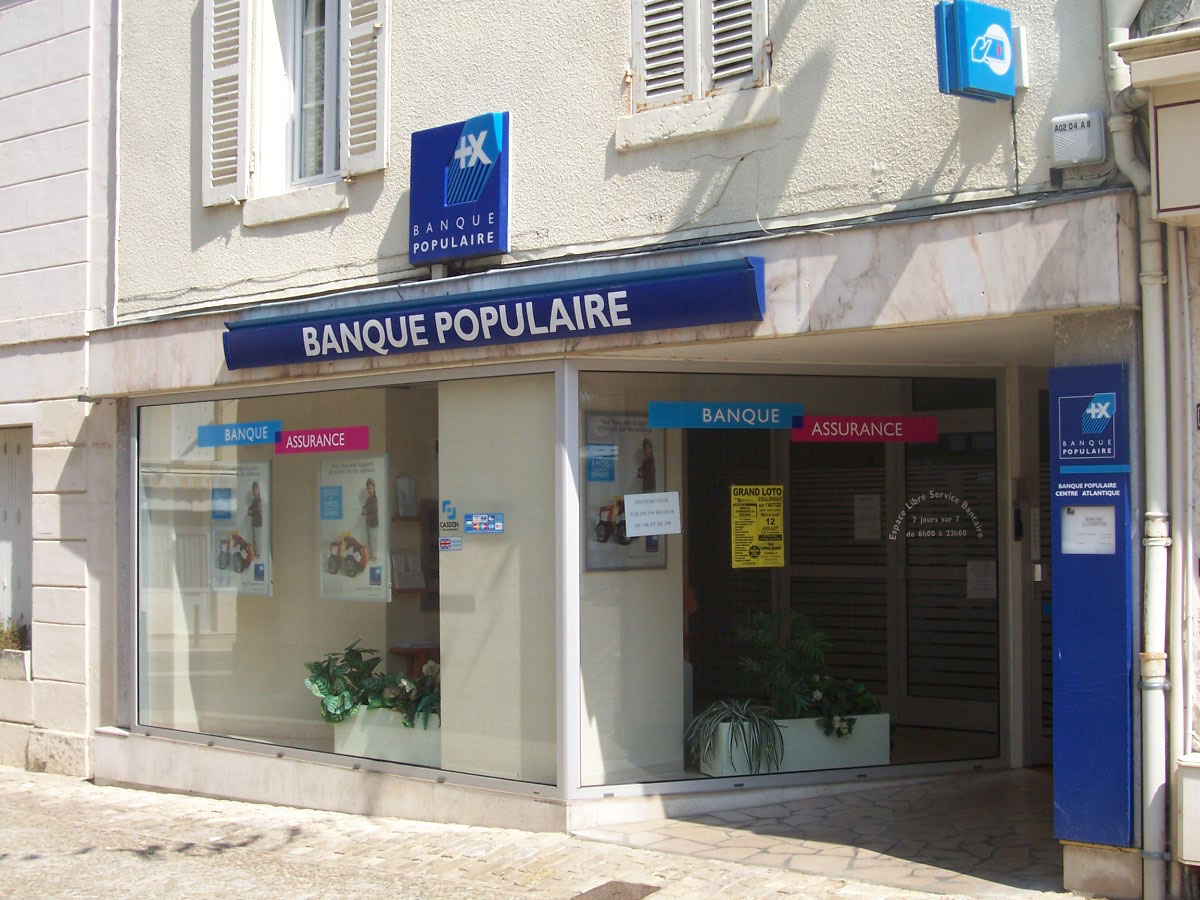 Nous allons au restaurant
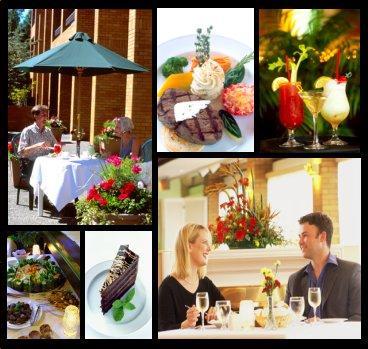 Vous allez à l’école
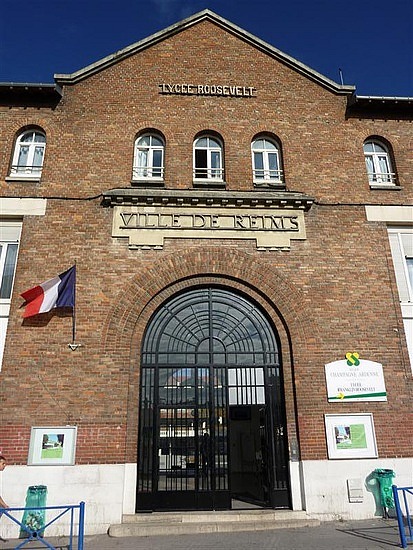 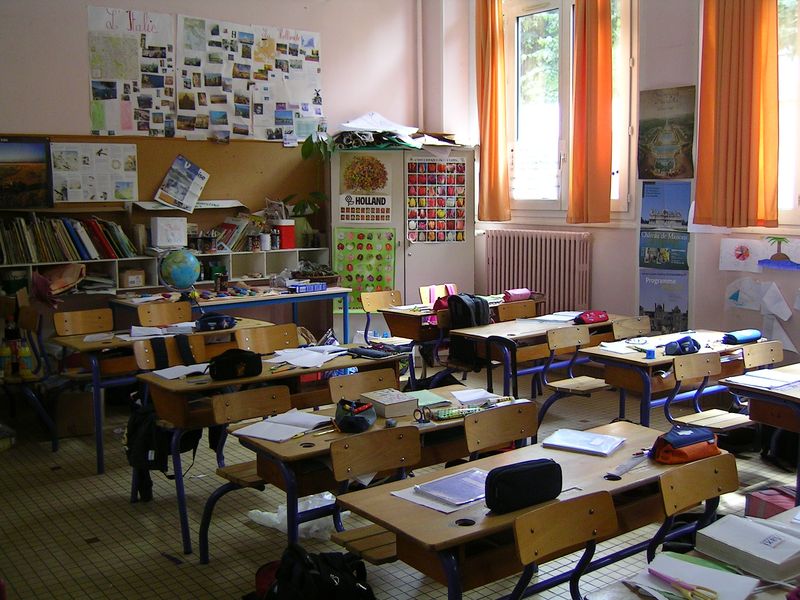 Ils/elles vont au cafÉ
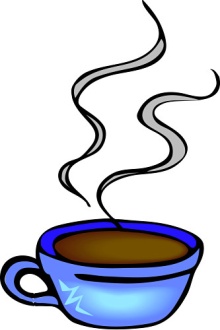 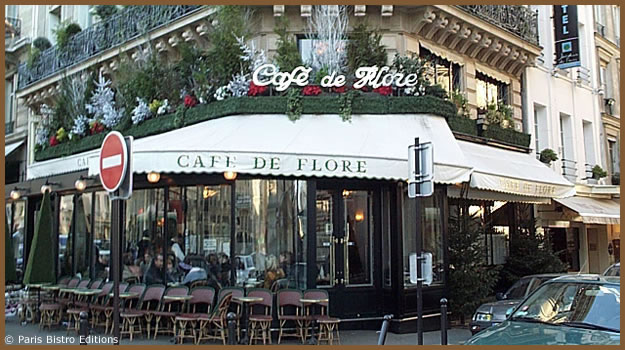 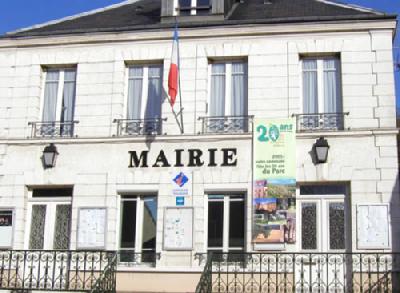 À la mairie
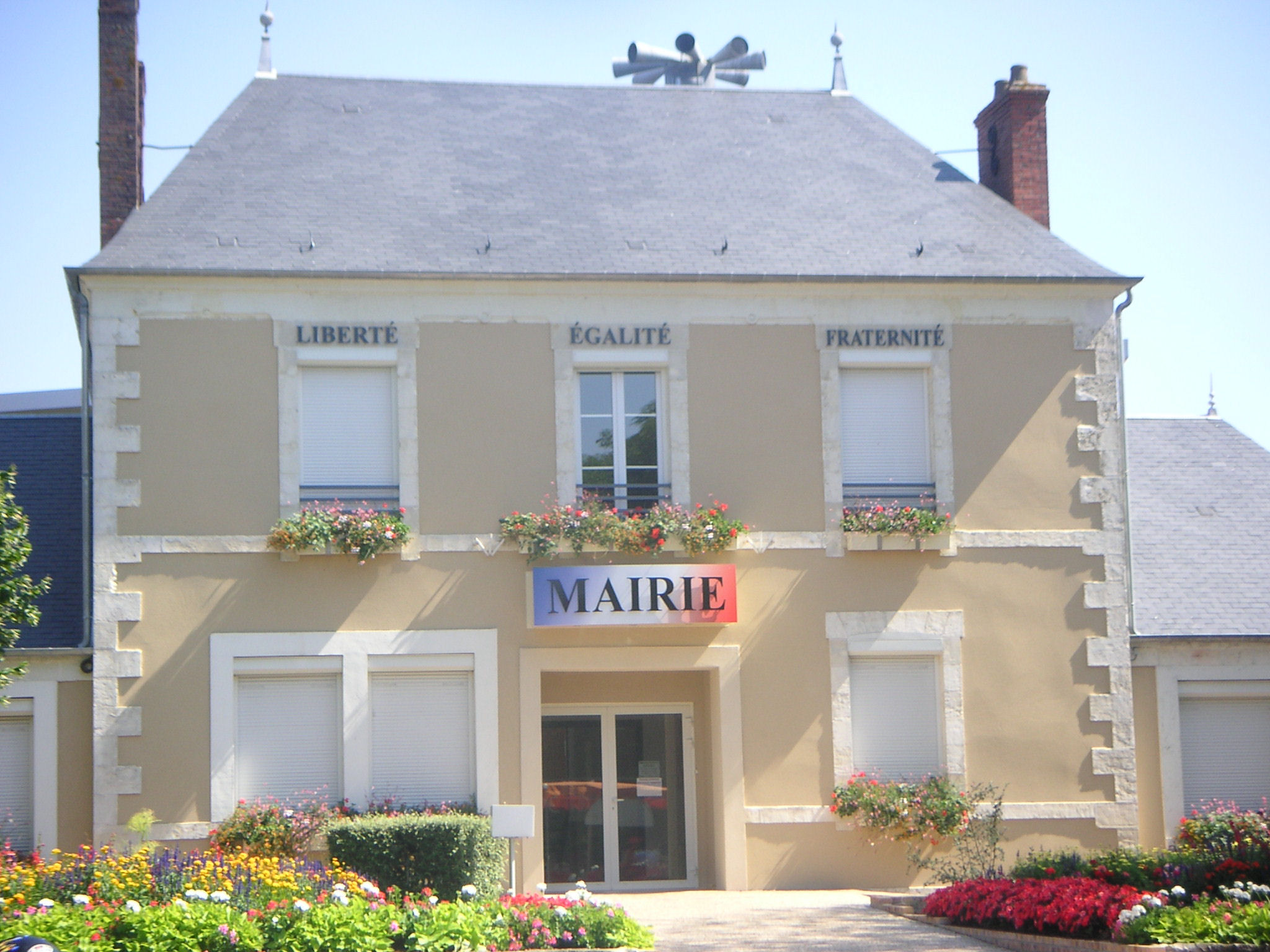 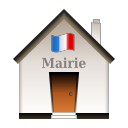 au magasin de vêtements
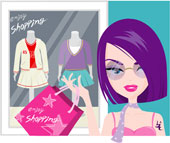 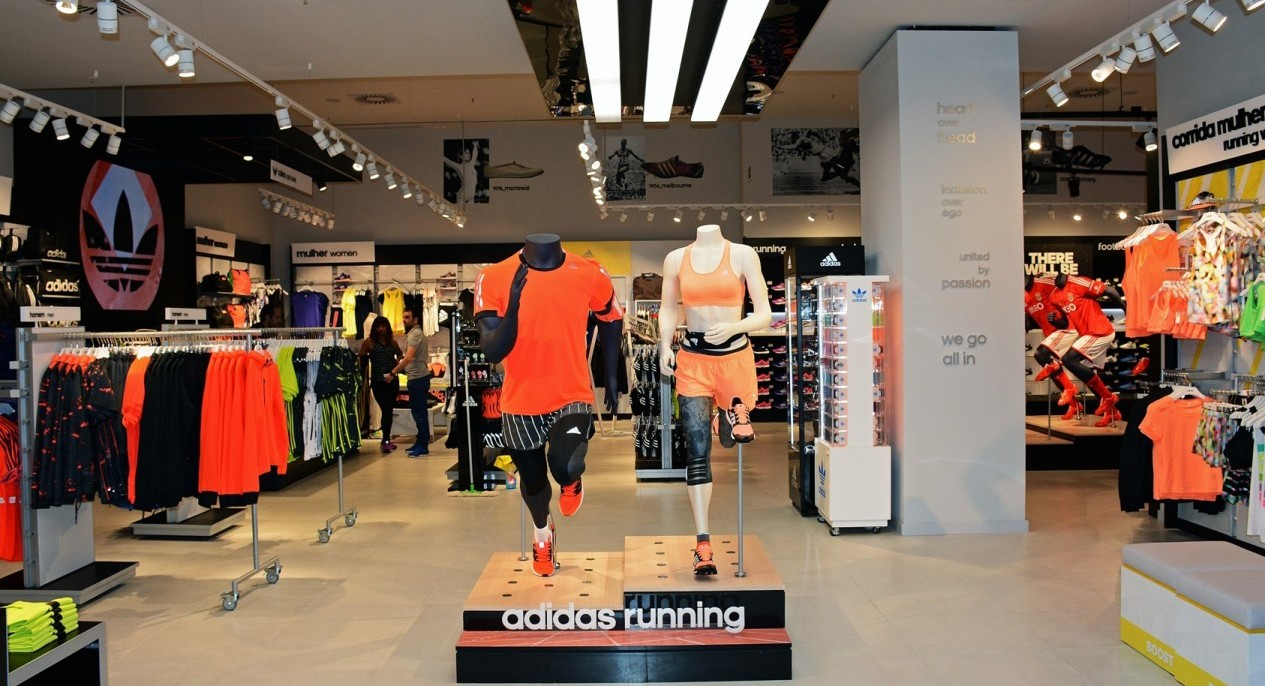 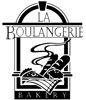 À la boulangerie
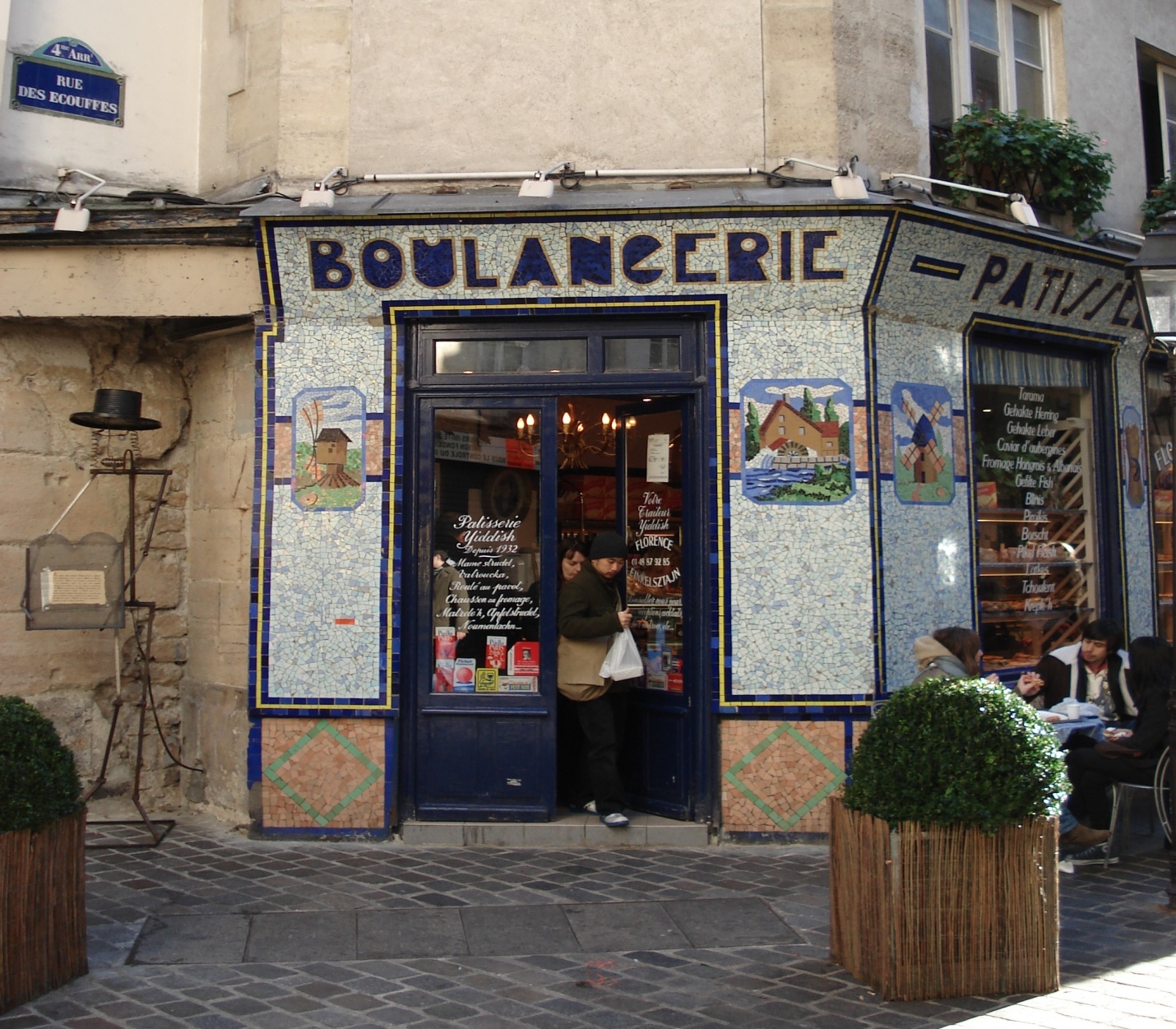 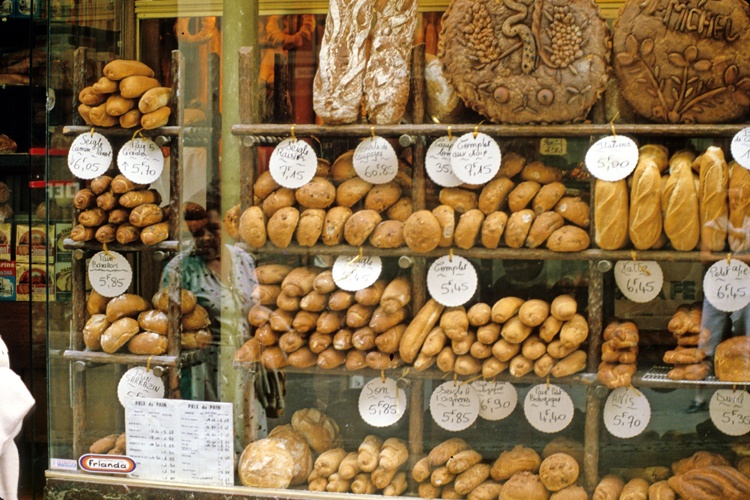 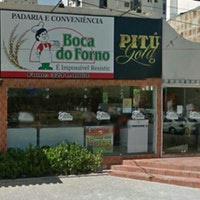 À la boucherie
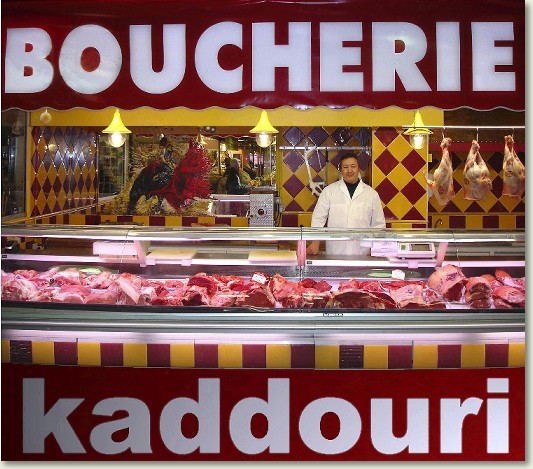 À la patisserie
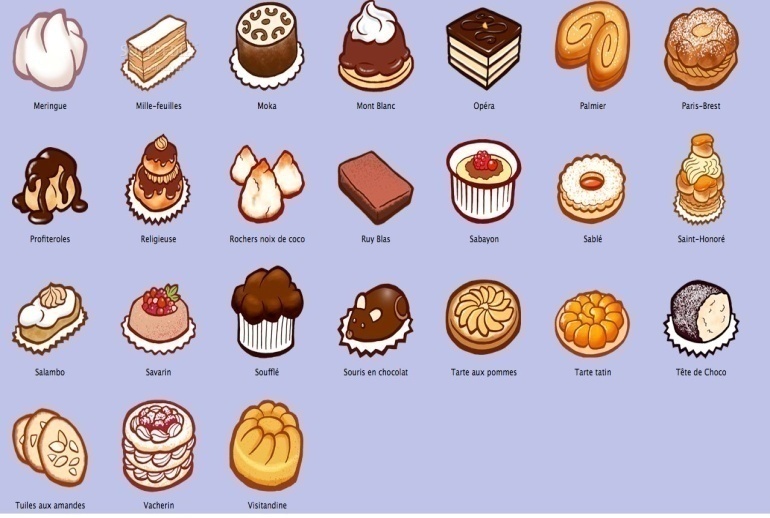 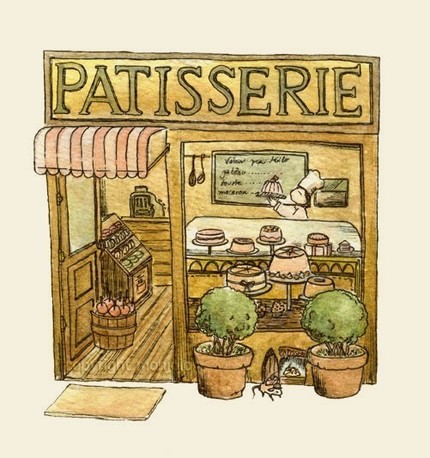 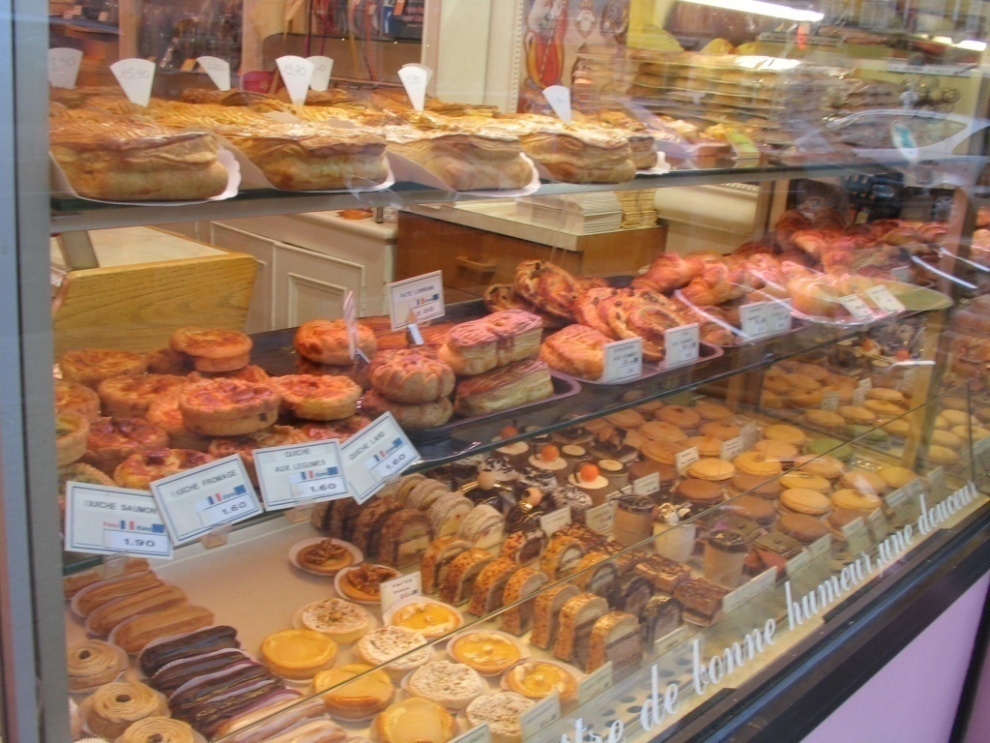 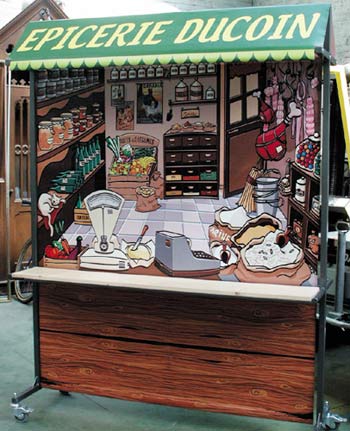 À l’Épicerie
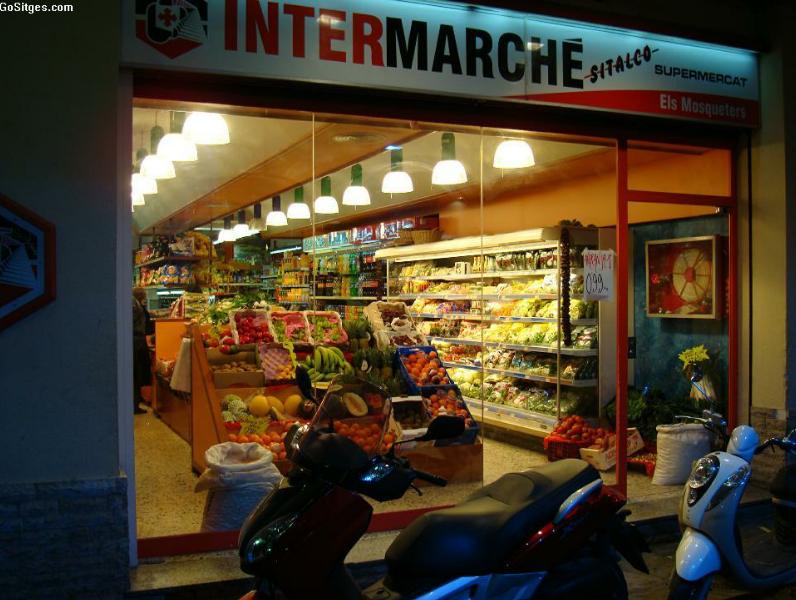 à la pharmacie
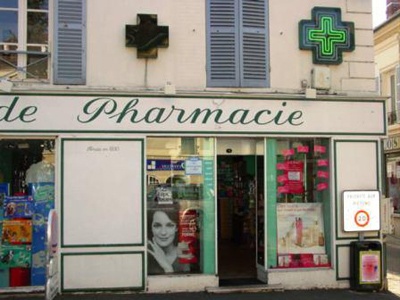 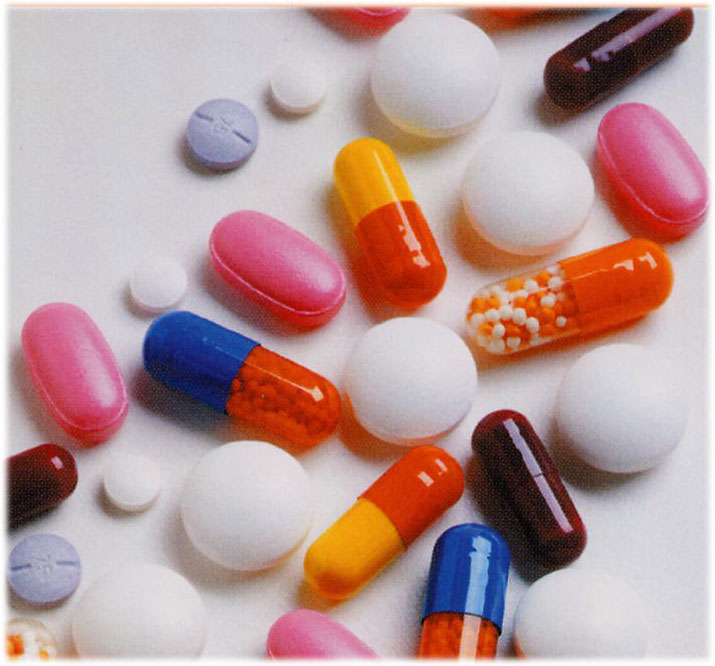 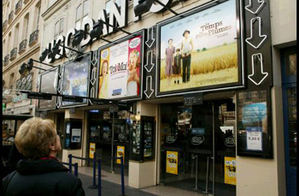 Au cinéma
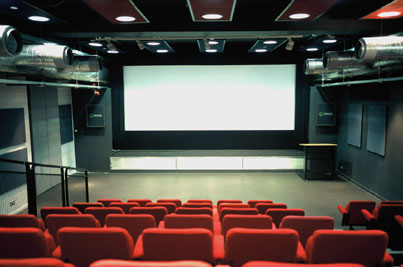 au théâtre
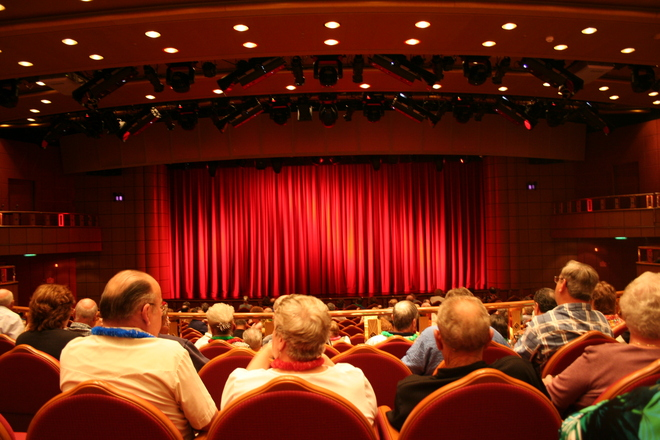 Je vais au centre commercial
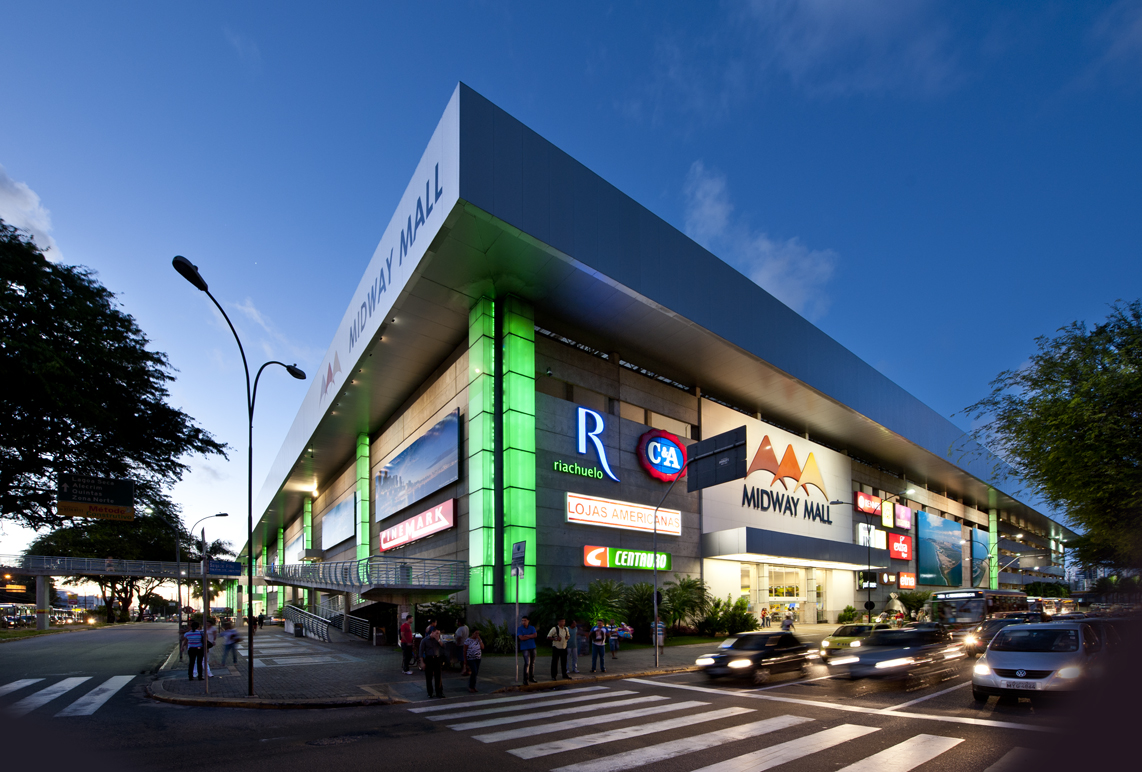 À la piscine
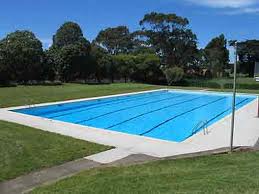 À la plage
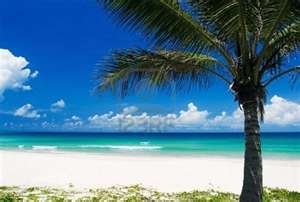 il va au parc
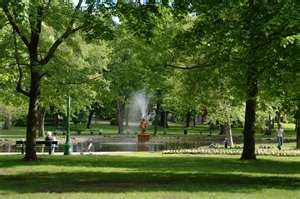 À la bibliothèque
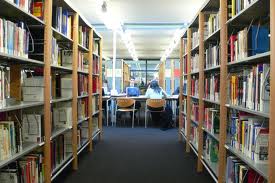 au musée
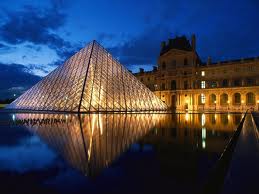 au stade
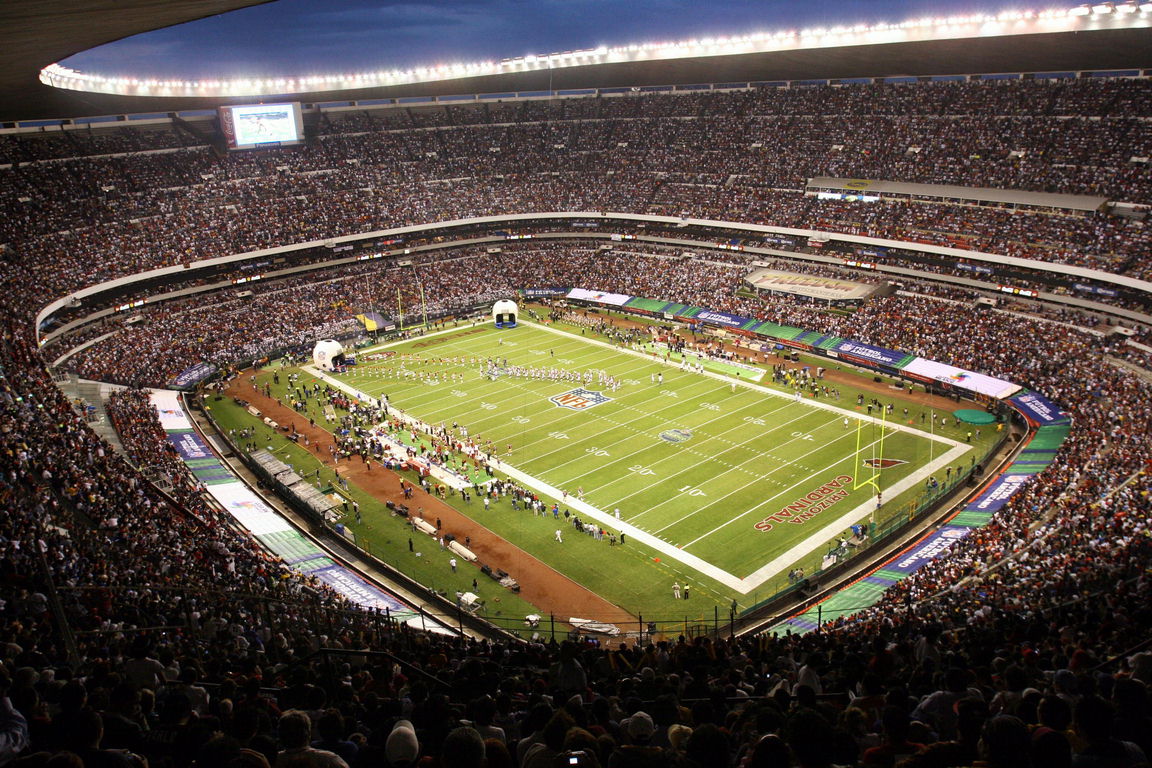 Je vais à l’église
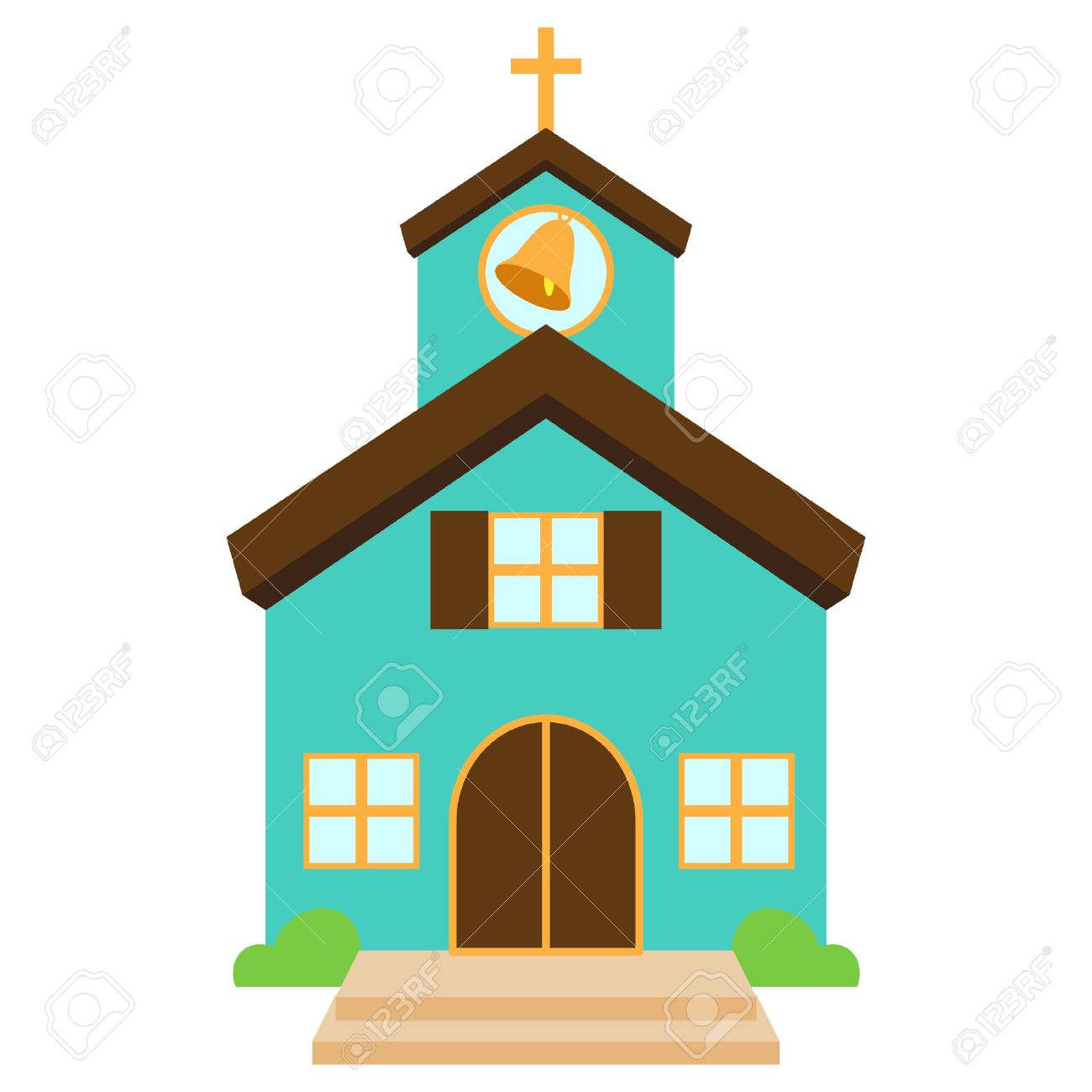 Je vais chez moi
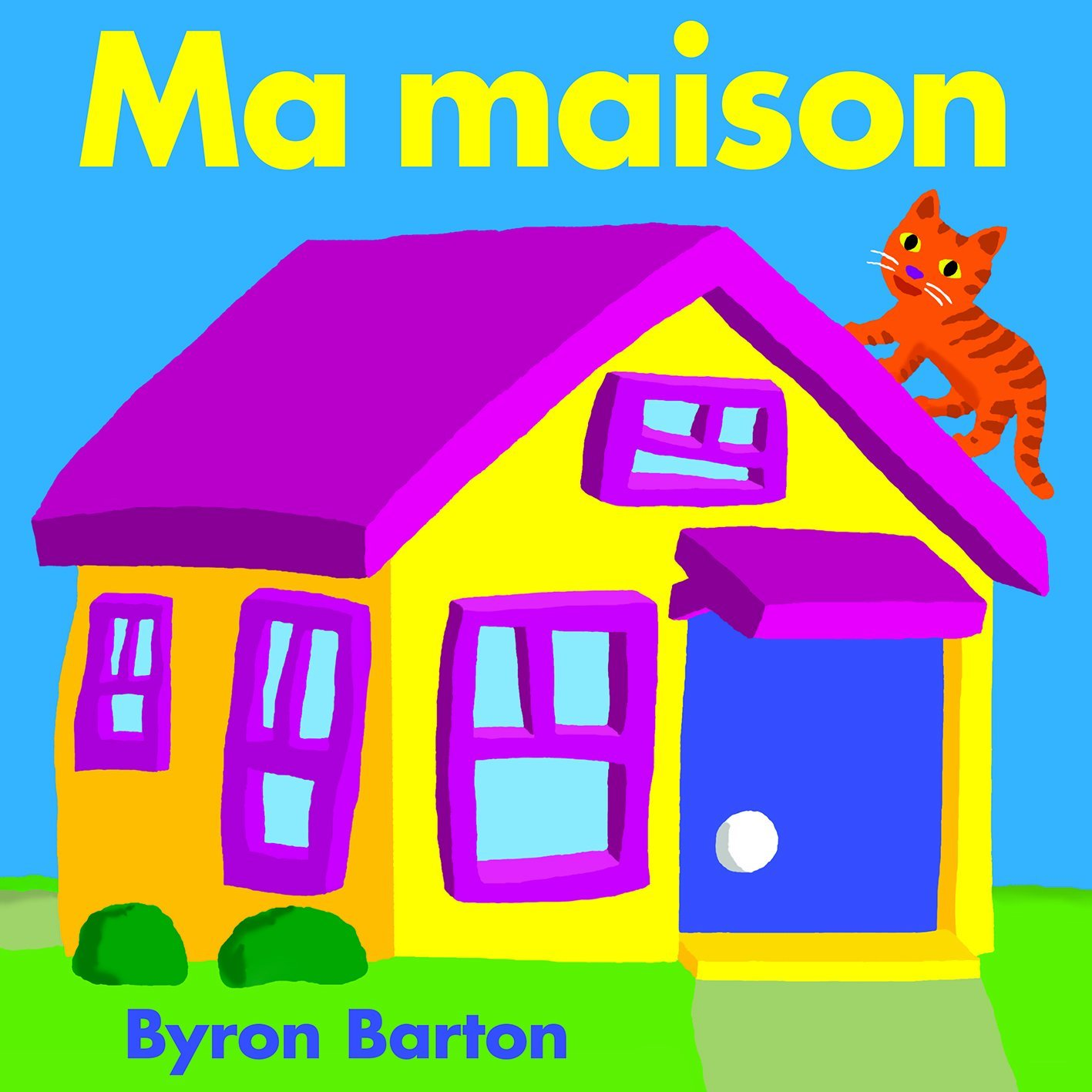 Verbe  aller
Je vais
Tu vas
Il/elle va
Nous allons
Vous allez
Ils/elles vont
à + la = à la (plage)
à + le = au (café)
à + l =  à l’  (école)
https://learningapps.org/watch?v=ppuqn6zv316
https://learningapps.org/watch?v=prmef9wya17
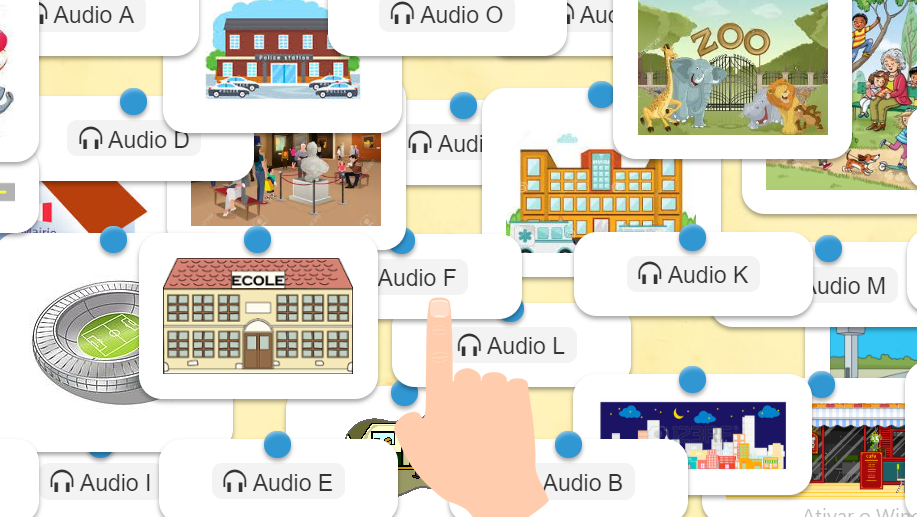 https://learningapps.org/watch?v=ppuqn6zv316
https://learningapps.org/watch?v=prmef9wya17
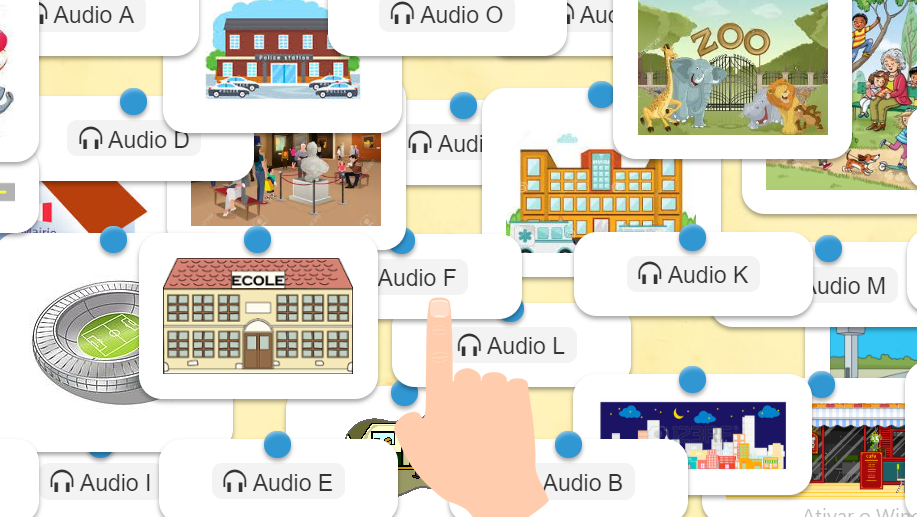 Où tu vas?
https://www.youtube.com/watch?v=Up7iuA4okdY
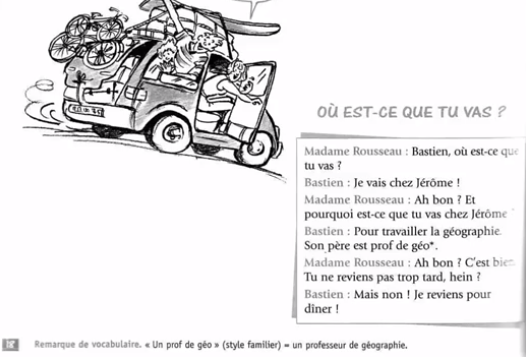 https://www.skoldo.com/skoldo-online/age-8-11-page-by-page-guidance/page-45-ou-vas-tu/
https://www.skoldo.com/skoldo-online/age-8-11-page-by-page-guidance/page-45-ou-vas-tu/
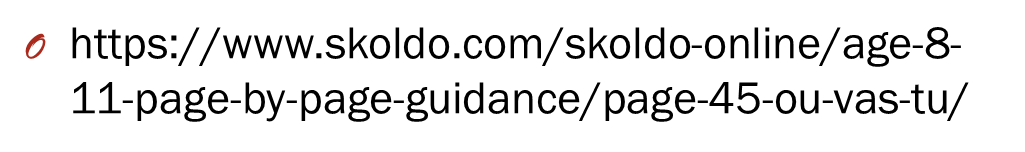 https://www.youtube.com/watch?v=GRyCtgdO_Ok
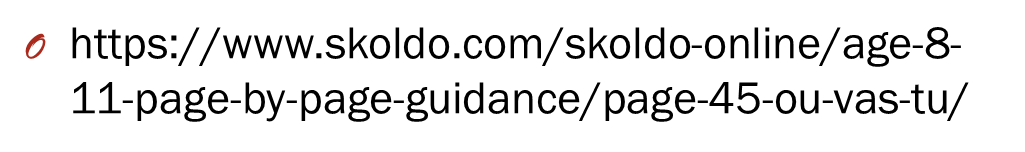 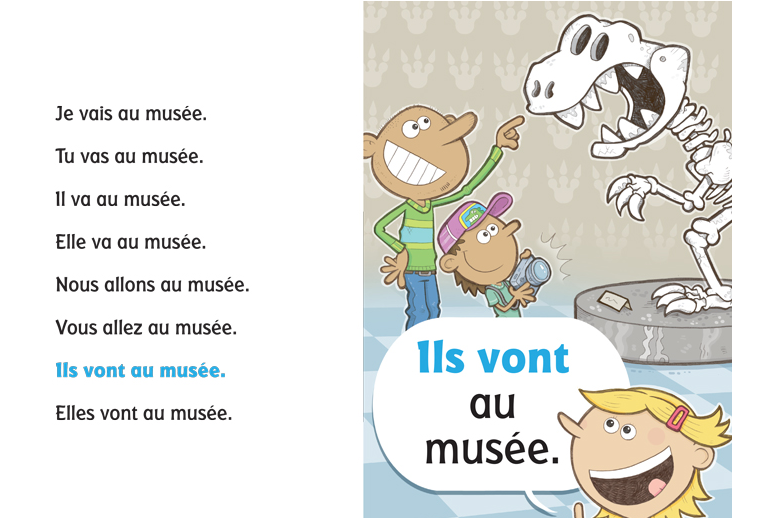 https://quizlet.com/165839497/les-boutiques-ou-tu-achetes-flash-cards/
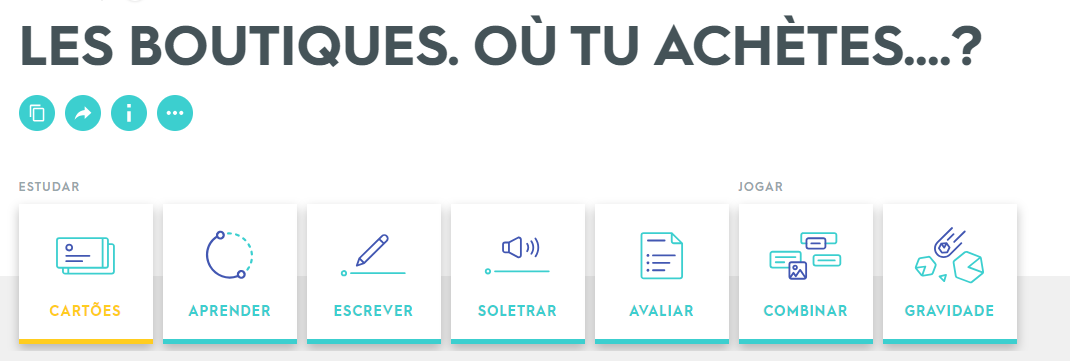 Aujourd'hui, on peut tout acheter au supermarché mais il y a des personnes qui préfèrent le charme et le calme des petits magasins... Pour ne pas perdre votre temps précieux à chercher les produits que vous avez sur votre liste d'achats, révisez les noms des commerces en français ( cliquez sur les points d'interrogation si besoin ) et ensuite, faites les exercices qui suivent. BON COURAGE !
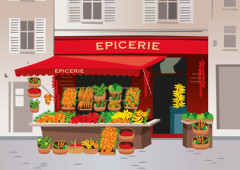 http://www.bonjourdefrance.com/exercices/contenu/les-commerces.html
ssssssssssssssssssssssssssssssssssssssssssssssssssd3vvvvvvvvvvvvv
Pronoms toniques
Je vais en France
Je vais au Brésil, 
À Rio
Les pays féminins
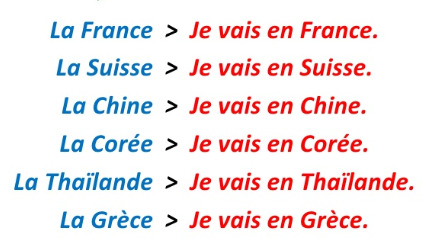 Pays commeçant par voyelle
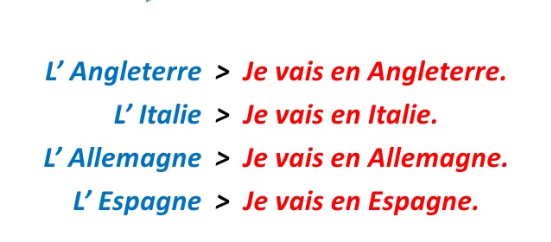 Pays masculins
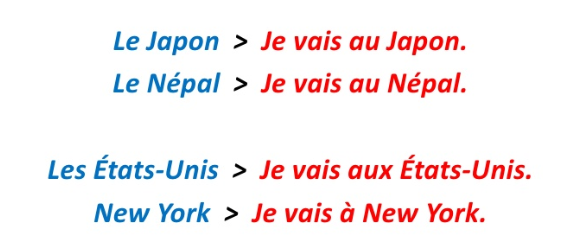 Les pays pluriels
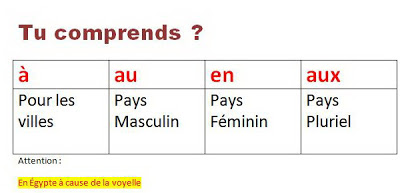 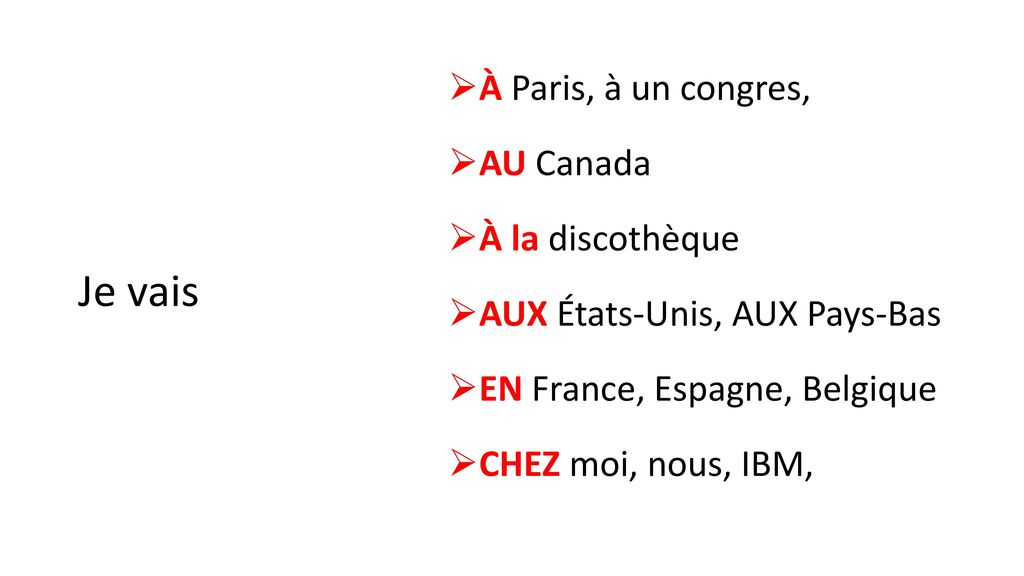 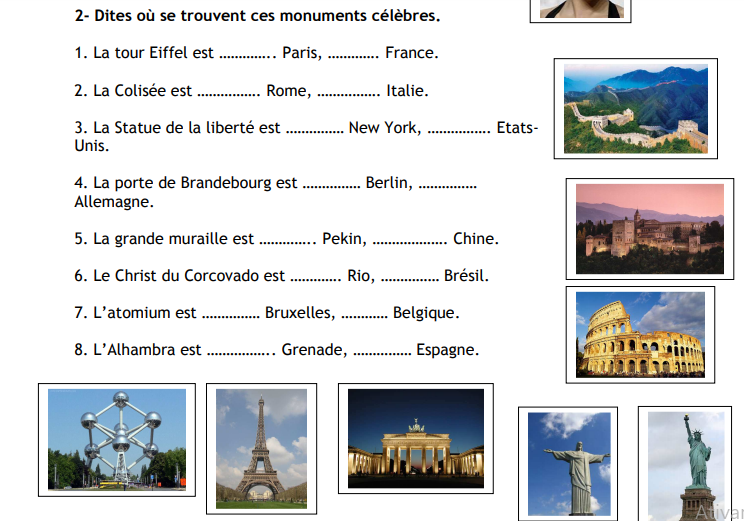 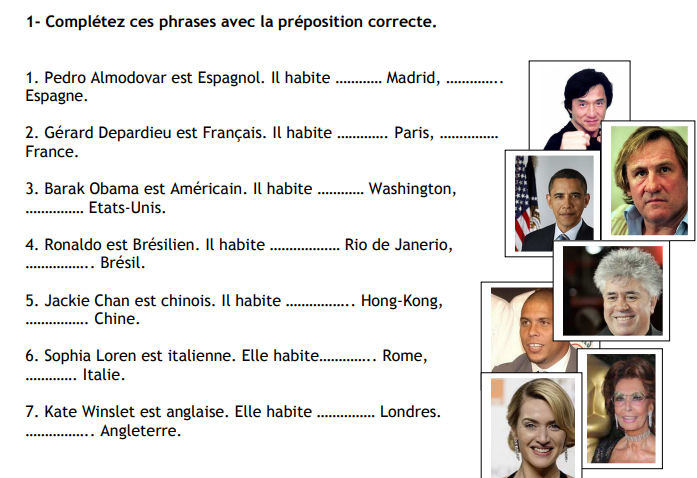 À l’aéroport
Je viens du Sénégal
Je viens d’Italie
Je viens de France
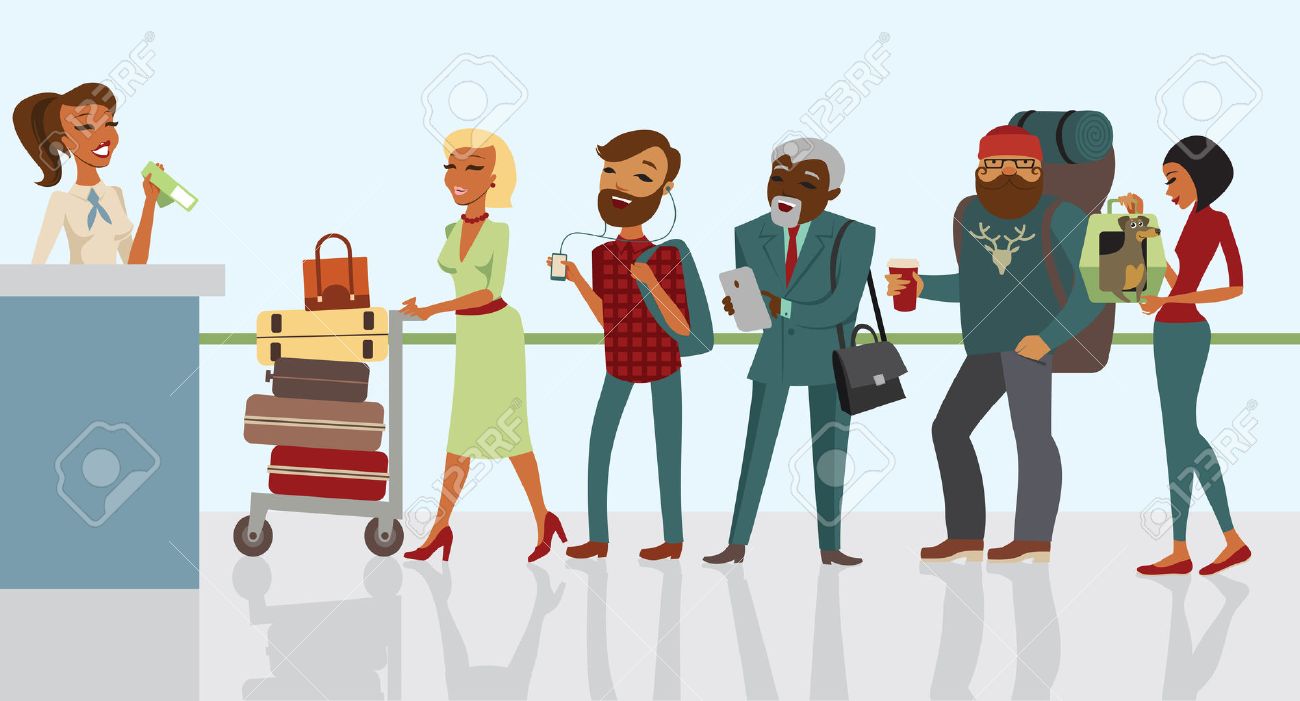 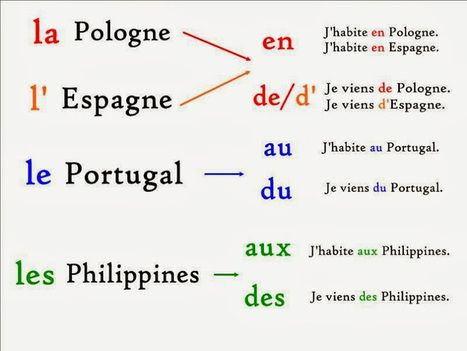 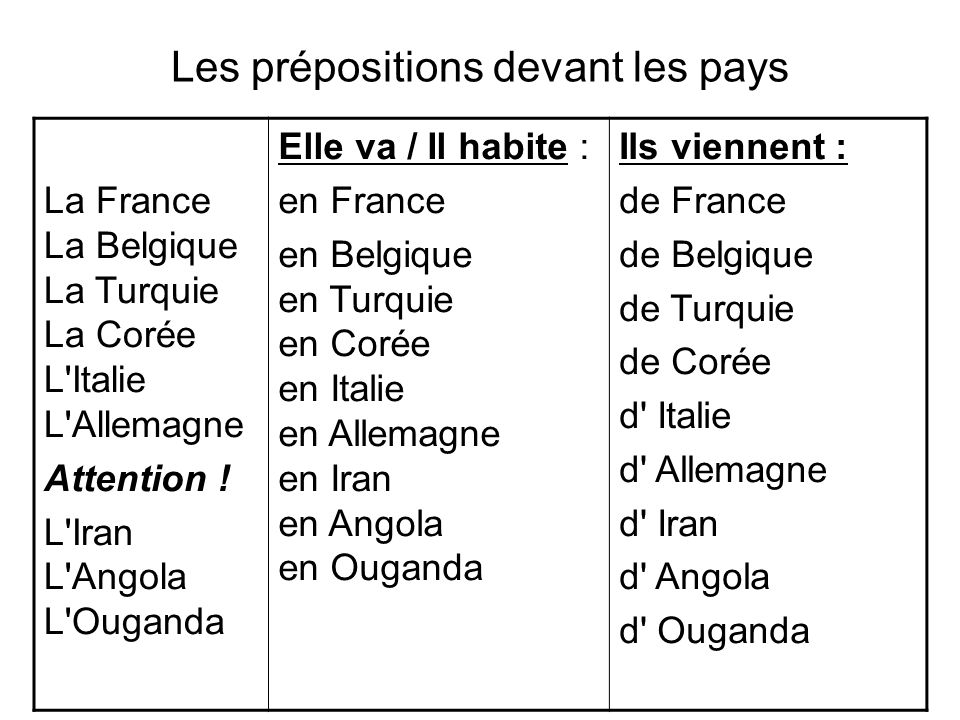 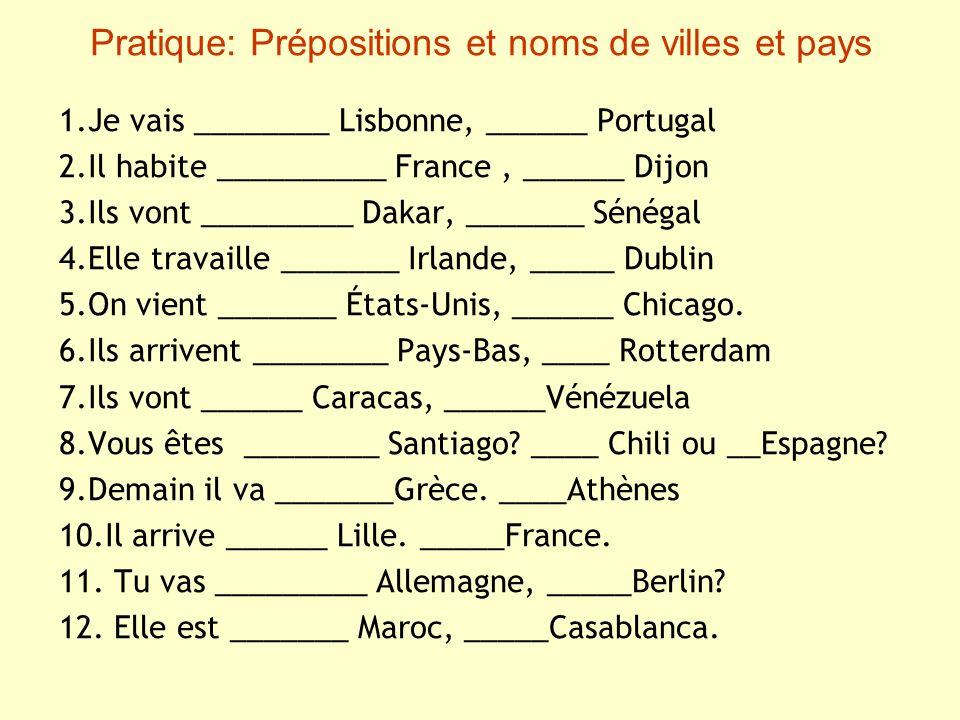 Et vous?
Où allez vous après le cours de Français?